DÉCOUVREZ NOTRE INNOVATION ANTIOXYDANTE
À L’HUILE ESSENTIELLE DE MANDARINE VERTE
NOUVEAU
CRÈME ÉCLAT VITAMINÉE

BOOSTEZ VOTRE CORPS ET VOTRE ESPRIT

Illuminez votre journée 
avec un teint plus éclatant
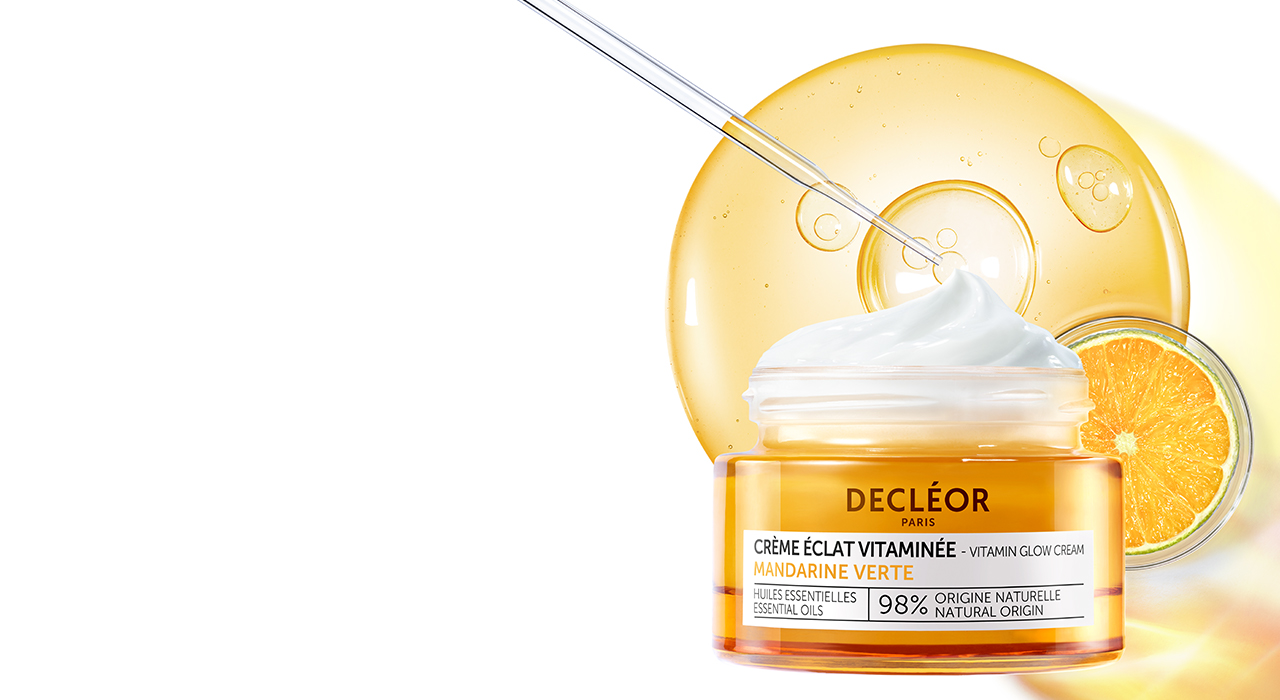 Découvrir maintenant
https://www.decleor.fr/fr/vos-besoins/glowing-skin-green-mandarin/creme-eclat-vitaminee-mandarine-verte.html
LA PREMIÈRE FORMULE ANTIOXYDANTE 
À 98% D’ORIGINE NATURELLE
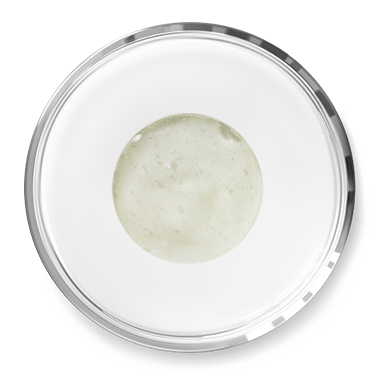 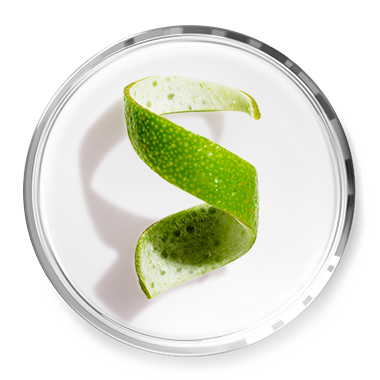 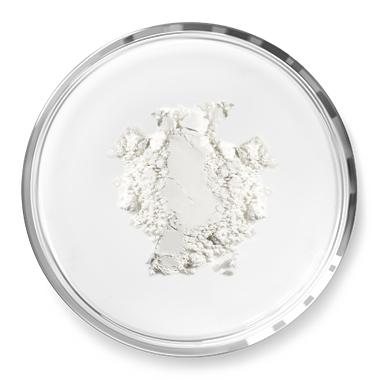 ACIDE HYALURONIQUE
EFFICACITÉ PEAU : Repulpant
VITAMINE CG
EFFICACITÉ PEAU : Éclat
MANDARINE VERTE
EFFICACITÉ PEAU : Antioxydante 
EFFICACITÉ ESPRIT : Apaisante
VOTRE ROUTINE POUR UN TEINT ÉCLATANT 
AVEC L’HUILE ESSENTIELLE DE MANDARINE VERTE
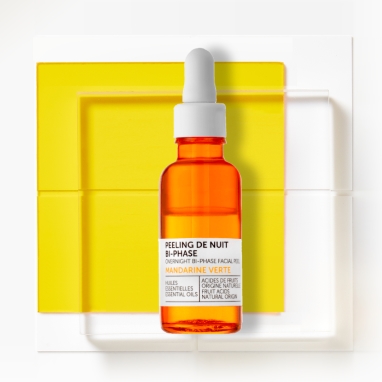 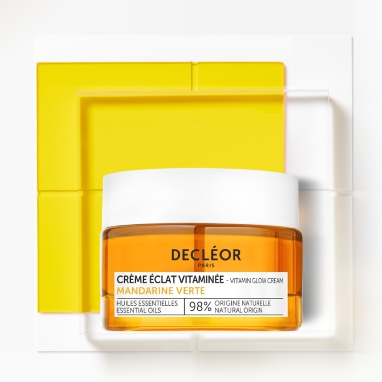 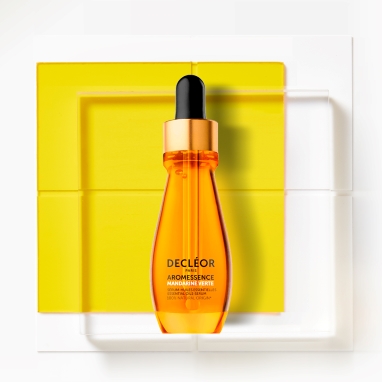 EXFOLIIER
Avec le Peeling de Nuit Bi-Phase
HYDRATER
Avec la Crème Éclat Vitaminée
TRAITER
Avec l’Aromessence 
Sérum – huiles essentielles
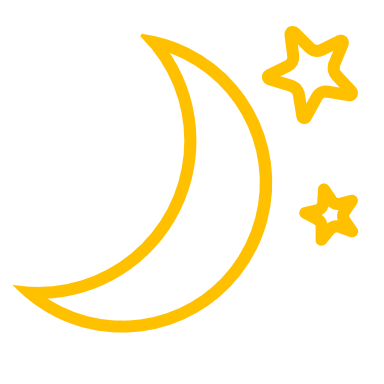 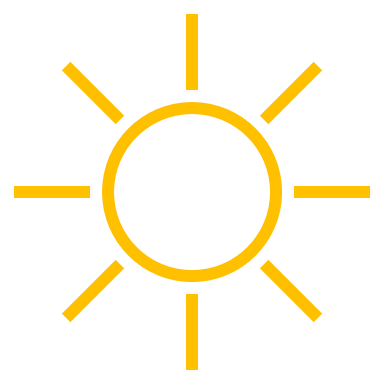 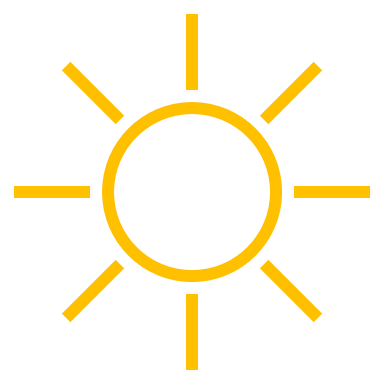 Page 1
RENFORCEZ LEUR EFFICACITÉ 
AVEC LE FACE WORKOUT

Essayez dès maintenant le Face Workout Decléor, un lifting manuel intensif pour 
rajeunir, remodeler et sculpter votre peau
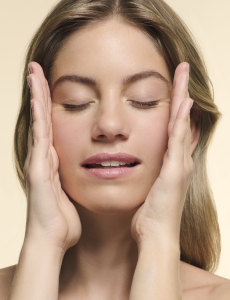 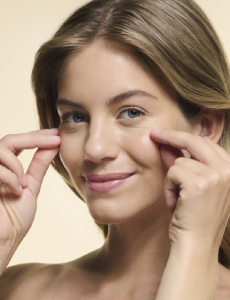 Étape 1 : 
Appliquer délicatement le produit
Étape 2: 
Pincez vos pommettes
REGARDER LE TUTORIEL COMPLET
https://www.decleor.fr/fr/face-workout/?gclid=Cj0KCQjwm9yJBhDTARIsABKIcGbnuBVoLSGHE_Bpp15m0tNmr6UNqgzP5ujca-tkn2eYP0G3fm53UtQaAo7eEALw_wcB
TROUVEZ VOTRE CRÈME ANTIOXYDANTE 
À L’HUILE ESSENTIELLE DE MANDARINE VERTE
NOUVEAU
CRÈME ÉCLAT VITAMINÉE

+ LISSE LES RIDULES
+ REDUIT LE STRESS OXYDATIF
+ BOOSTE L’ÉCLAT








CRÈME AMBRÉE

+ AMÉLIORE LE TEINT DE LA PEAU
+ RAVIVE L’ÉCLAT
+ TEXTURE TEINTÉE
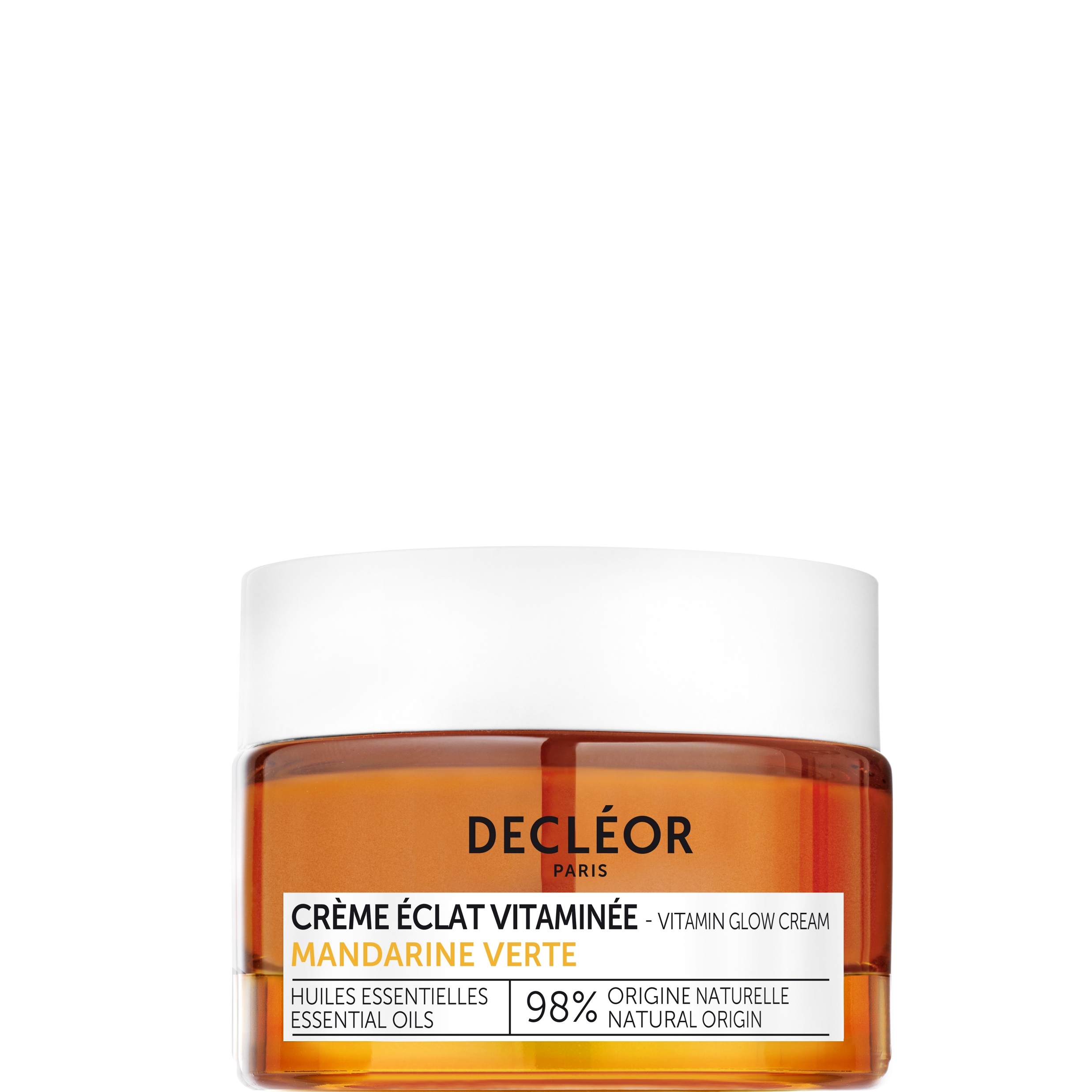 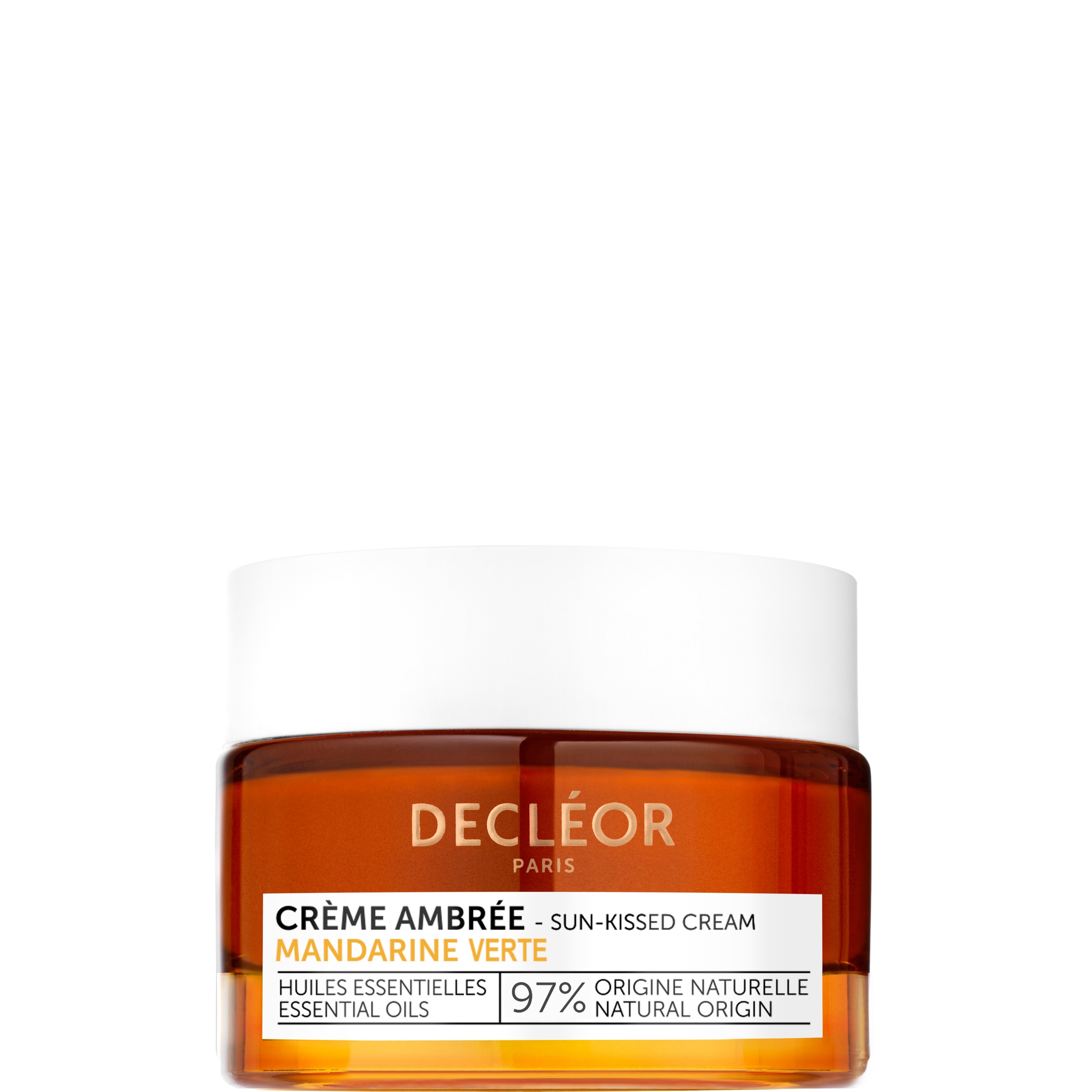 COMMANDER
COMMANDER
Page 2
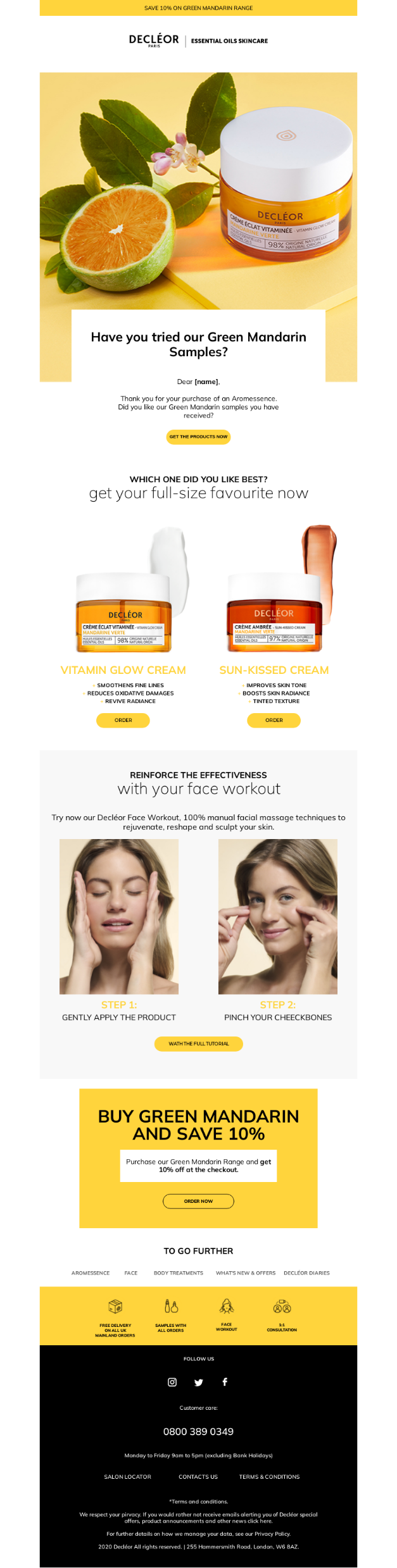 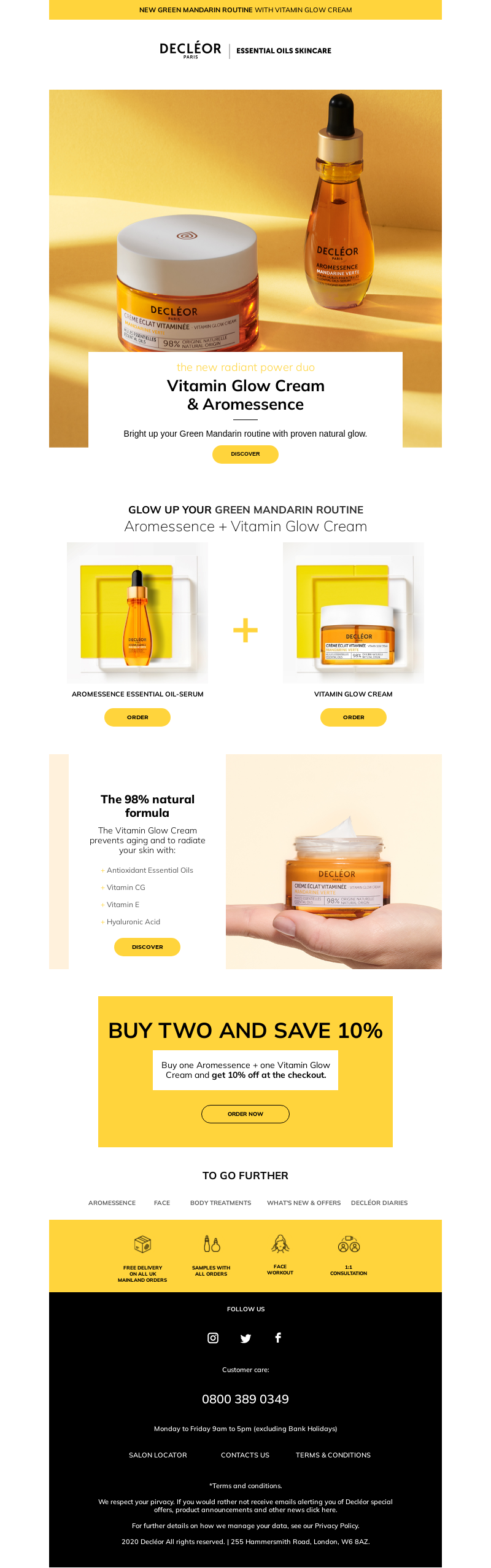